CHÀO MỪNG THẦY CÔ VÀ CÁC EM ĐẾN VỚI TIẾT HỌC
Giáo viên :
Trường :
Quãng đường từ Hà Nội đến Huế dài khoảng 658km. Quãng đường từ Huế đến TP.HCM dài hơn quãng đường từ Hà Nội đến Huế khoảng 394km.
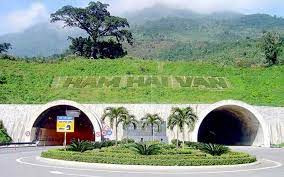 Quãng đường từ Hà Nội đến TP. Hồ Chí Minh dài khoảng bao nhiêu ki-lô-mét?
Hầm Hải Vân trên đường đi từ Huế đến TP. Hồ Chí Minh
(Ảnh: Hoài Anh)
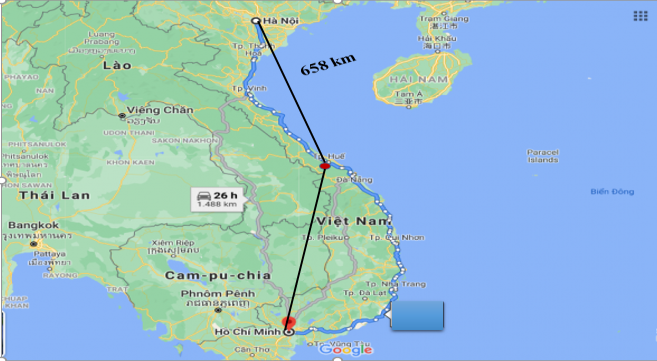 TP. HCM
HUẾ
HN
? km
658 km
1052 km
1710 km
? km
LỜI GIẢI
Quãng đường từ Huế tới TP. Hồ Chí Minh dài khoảng:
                      658 + 394 = 1052 (km)
Quãng đường từ Hà Nội tới TP. Hồ Chí Minh dài khoảng:
                      658 + 1052 = 1710 (km)
Vậy quãng đường từ Hà Nội tới TP. Hồ Chí Minh dài khoảng 1710 km
§3.  PHÉP CỘNG, PHÉP TRỪ CÁC SỐ TỰ NHIÊN
I. PHÉP CỘNG
Ở tiểu học, ta đã biết phép cộng các số tự nhiên:
a    +    b     =    c
Số hạng
Số hạng
Tổng
Nhiệm vụ
Nhiệm vụ 1 (Nhóm 1+3)
Nhiệm vụ 2 (Nhóm 2+4)
Cho a = 35 và b = 41
Cho a = 15, b = 27, c = 31
a) Tính a + b và b + a
a) Tính (a + b) + c và a + (b + c)
b) So sánh kết quả nhận được ở câu a)
b) So sánh kết quả nhận được ở câu a)
. . . . . .
a + b = b + a
. . . . . .
(a + b) + c = a + (b + c)
. . . . . .
a + 0 = 0 + a = a
Ví dụ 1: Tính nhanh
a) 58 + 76 + 42
b) 66 + 34 + 27
Giải
a) 58 + 76 + 42
b) 66 + 34 + 27
(Tính chất kết hợp)
(Tính chất giao hoán)
= 58 + 42 + 76
= (66 + 34) + 27
(Tính chất kết hợp)
= (58 + 42) + 76
= 100 + 27
= 100 + 76
= 127
= 176
Lưu ý: Do tính chất kết hợp nên giá trị của biểu thức a + b + c có thể được tính theo một trong hai cách sau: 
                                 a + b + c = (a + b) + c
                         hoặc a + b + c = a + (b + c)
Luyện tập 1: Mẹ An mua cho An một bộ đồng phục học sinh gồm: áo sơ mi giá 125 000 đồng, áo khoác giá 140 000 đồng, quần âu giá 160 000 đồng. Tính số tiền mẹ An đã chi.
Lời giải
Số tiền mẹ An đã mua đồng phục cho An là:
125 000 + 140 000 + 160 000
= 125 000 + (140 000 + 160 000)
= 125 000 + 300 000
= 425 000 (đồng)
II. PHÉP TRỪ
Phép trừ một số tự nhiên cho một số tự nhiên nhỏ hơn hoặc bằng nó:
a    -    b     =    c
(ĐK: a ≥ b)
Số bị trừ
Số trừ
Hiệu
Lưu ý:
Nếu a – b = c thì a = b + c
Nếu a + b = c thì a = c – b và b = c – a
Ví dụ 2: Tìm số tự nhiên x, biết:
a) x + 2015 = 2021
b) 156 – (x +61) = 82
Giải
a) x + 2015 = 2021
b) 156 – (x +61) = 82
x = 2021 – 2015
x + 61 = 156 – 82
x = 6
x + 61 = 74
Vậy x = 6
x = 74 – 61
x = 13
Vậy x = 13
Luyện tập 2: Tìm số tự nhiên x, biết:
124 + (118 – x) = 217
HOẠT ĐỘNG NHÓM
Yêu cầu: 
Hai bạn cạnh nhau ghép thành một nhóm.
Thời gian hoạt động: 3 phút
Tiêu chí đánh giá:
     + Nội dung chính xác, đầy đủ.
     + Hình thức trình bày đẹp, viết to, rõ ràng.
     + Các thành viên trong nhóm hoạt động tích cực.
-    Chú ý:
     + Nhóm xong nhanh nhất sẽ được lên trình bày.
     + Các nhóm còn lại, các thành viên sẽ đổi bài cho nhau và nhận xét.
Luyện tập 2: Tìm số tự nhiên x, biết:
124 + (118 – x) = 217
Giải
124 + (118 - x) = 217 
           118 - x = 217 - 124
           118 - x = 93
                    x  = 118 - 93
                    x  = 25
HƯỚNG DẪN VỀ NHÀ
-   Ôn lại lý thuyết
-   Làm các bài tập 1 đến 6 / SGK? Tr...
CHÚC CÁC EM HỌC TỐT